Учим дорожные знаки
(информационно-указательные)
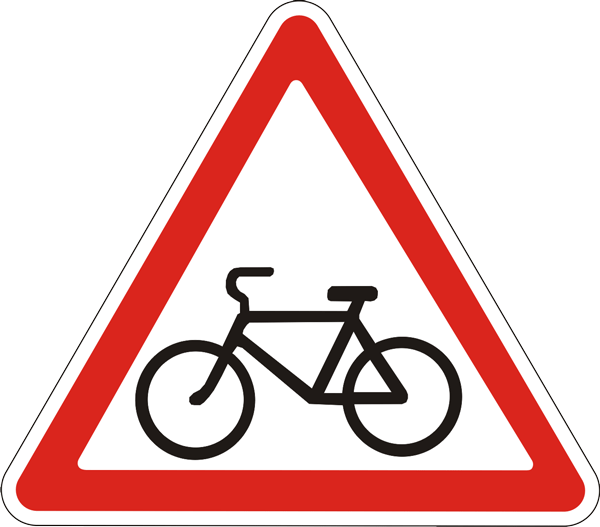 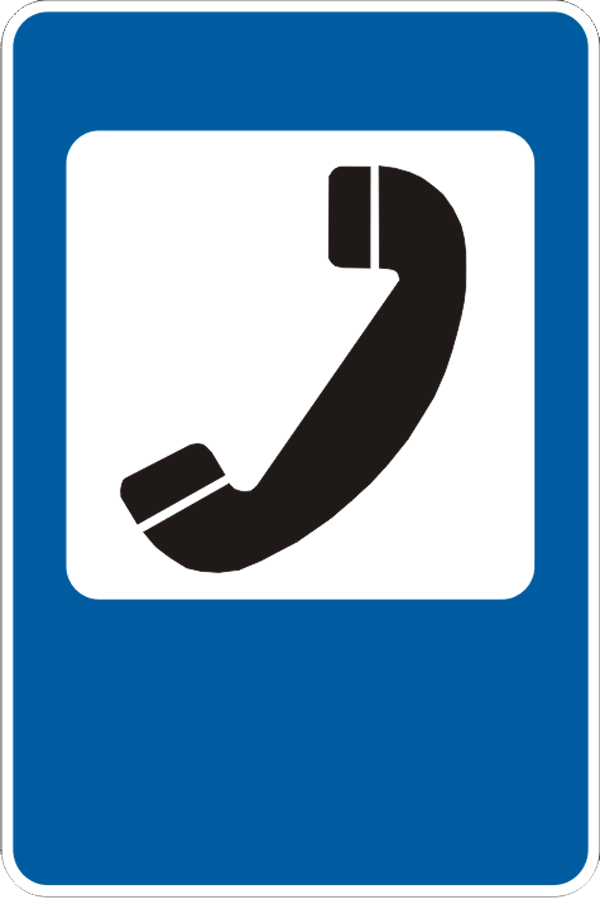 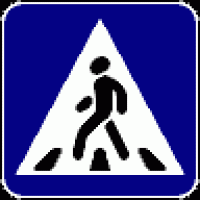 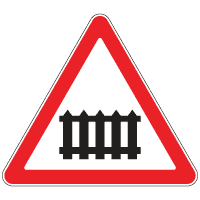 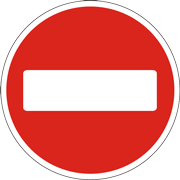 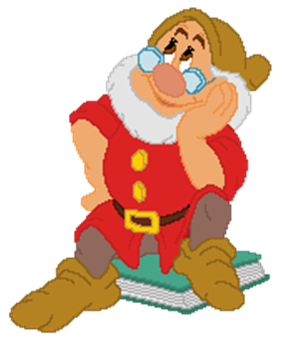 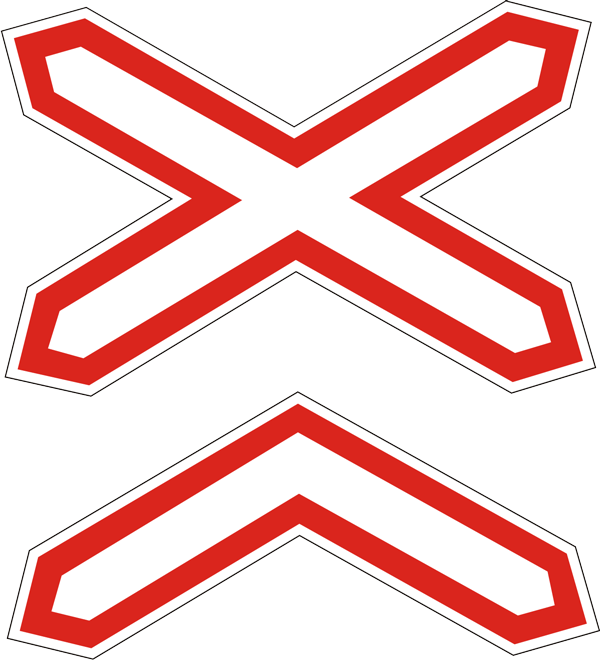 Составила: Ильина Татьяна Анатольевна, учитель нач. классов МБОУ «СОШ № 4» 
г. Энгельс
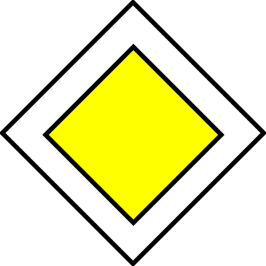 предупреж-
дающие
запреща-
ющие
приоритета
сервиса
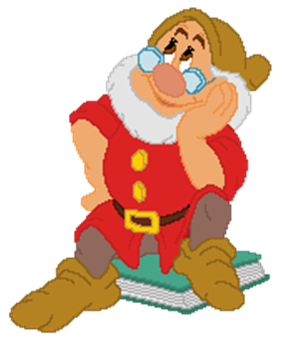 Дорожные 
знаки
предписы-
вающие
особых 
предписаний
информа-
ционные
Информационно-
указательные знаки
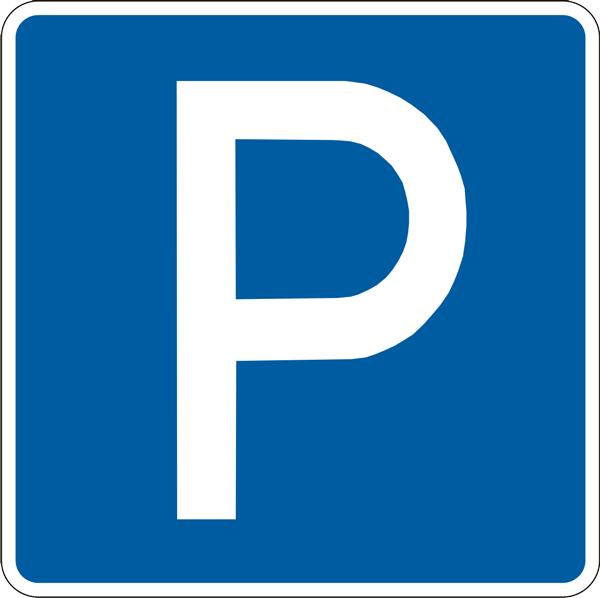 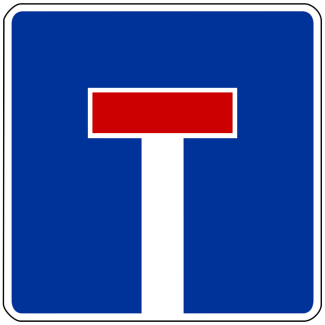 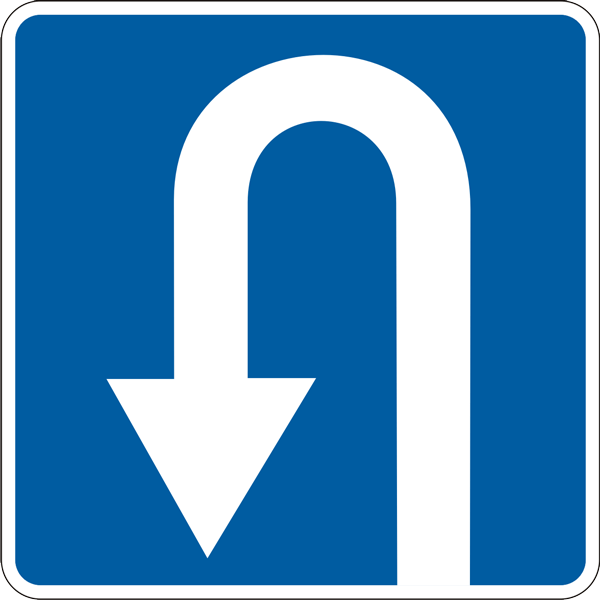 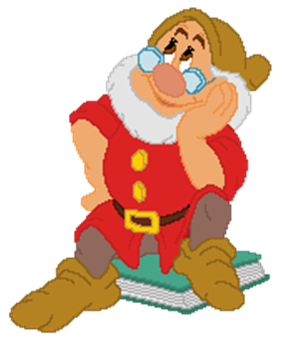 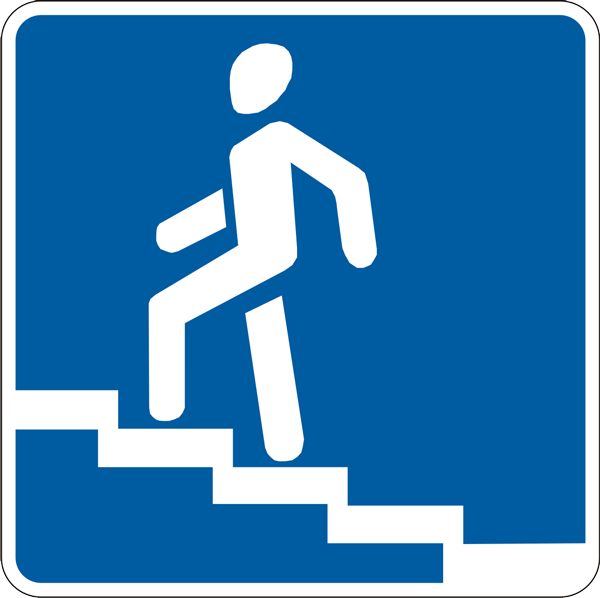 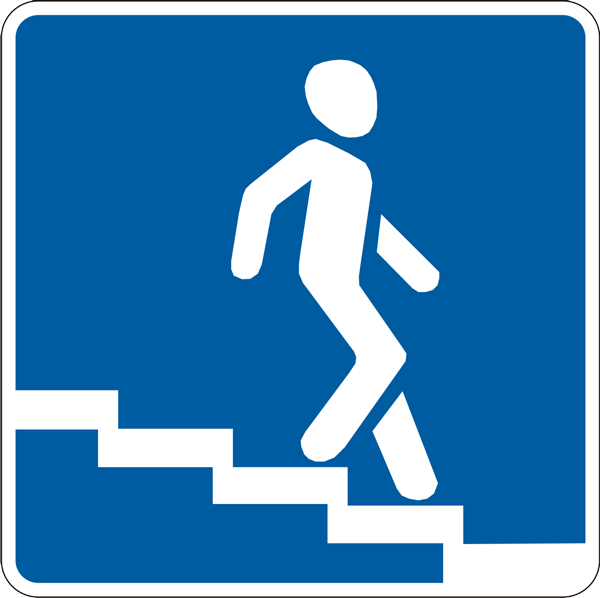 Место разворота
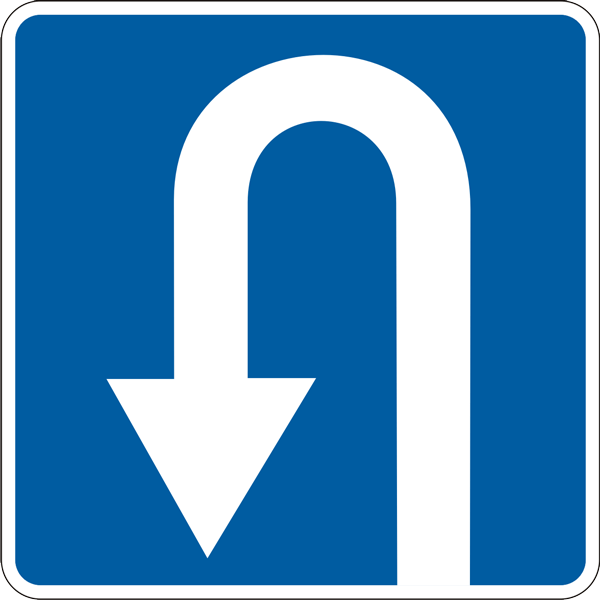 Если что-то вы забыли
Взять с собой на самолёт,
Развернуться и вернуться
Знак поможет «разворот».
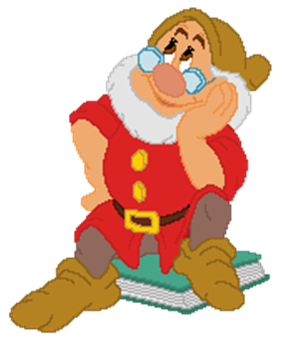 Место стоянки
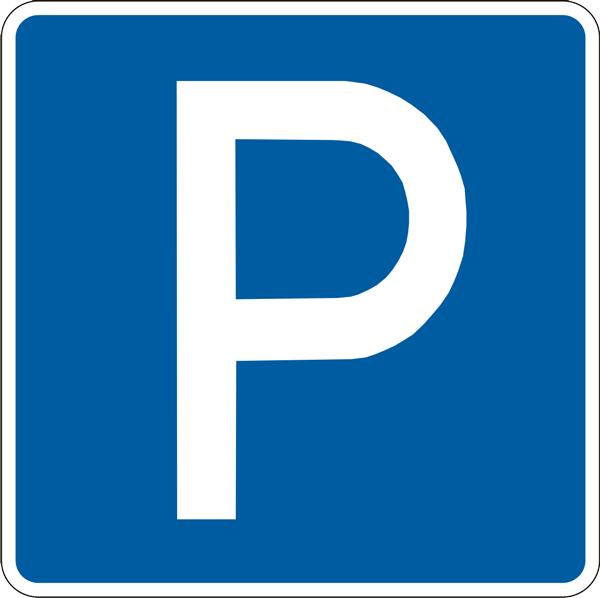 Закрутилась голова
В круговом движении.
Разыгралась детвора –
В парке развлечения.
А водитель не играет – 
В круговом движении,
Путь по стрелкам продолжает –
По правилам вождения.
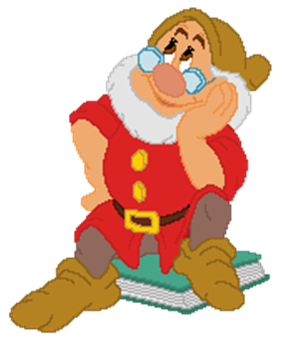 Пешеходный переход
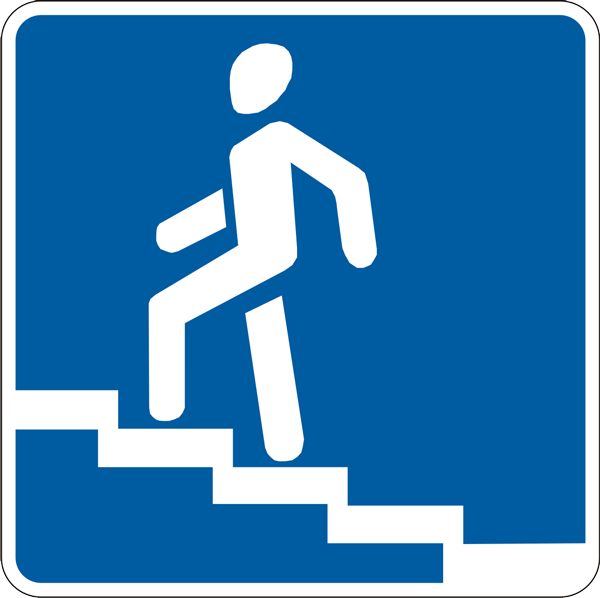 Здесь наземный переход,
Ходит целый день народ.
Ты, водитель, не грусти,
Пешехода пропусти!
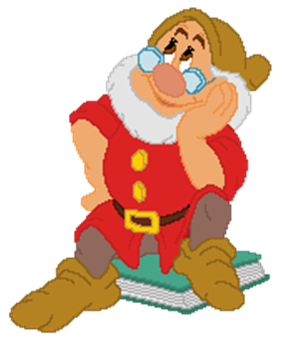 Подземный пешеходный
переход
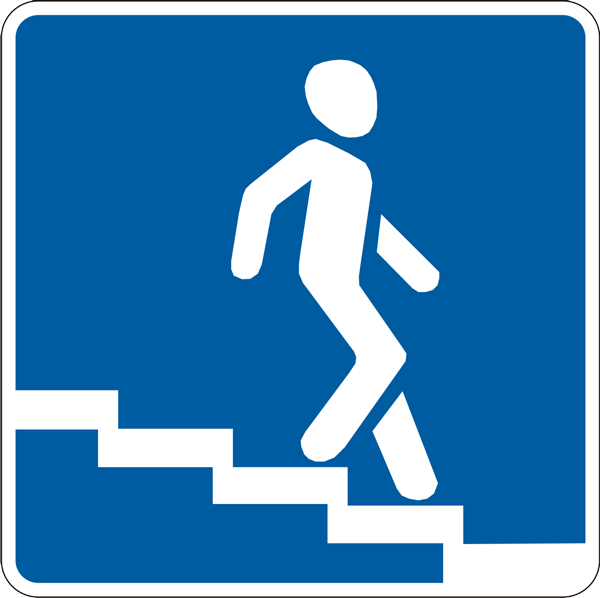 Знает каждый пешеход
Про подземный этот ход.
Город он не украшает,
Но машинам не мешает.
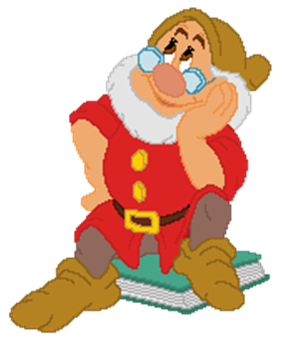 Тупик
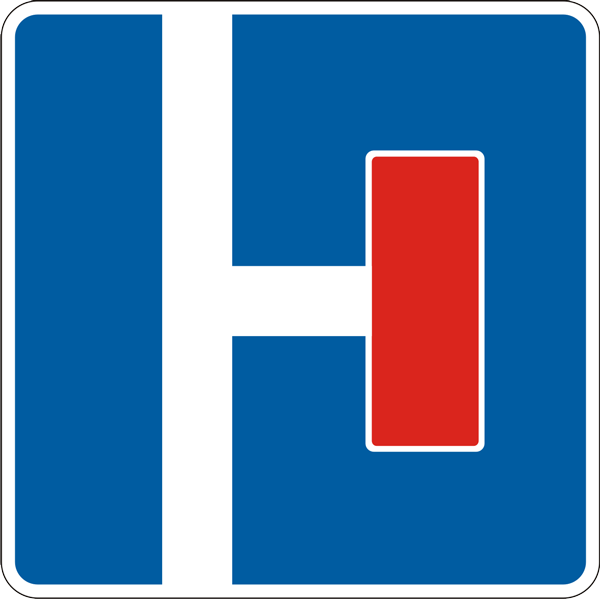 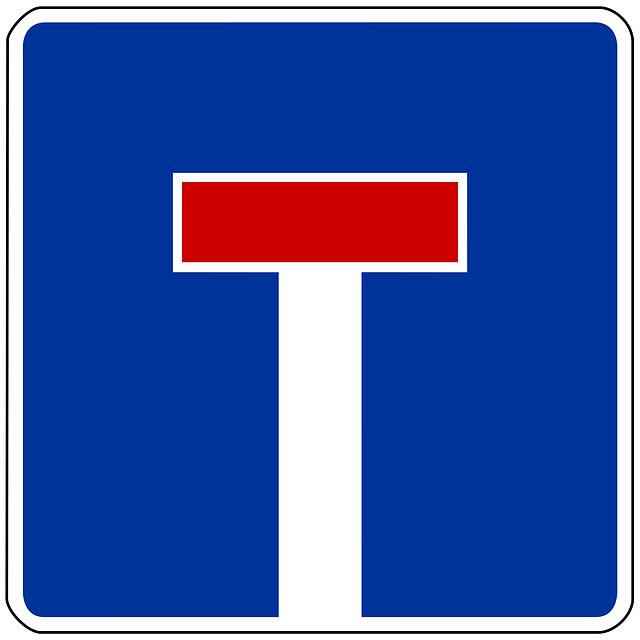 Этот знак наверняка
Доведёт до тупика
Ну, а дальше – хоть лети,
Потому что нет пути!
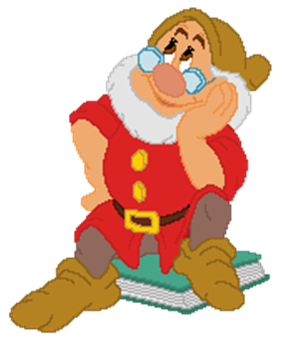